Hundreds PeV tau neutrino induced air-showerD.Fargion
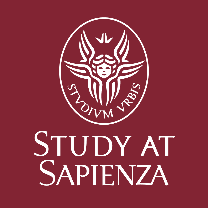 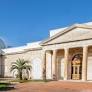 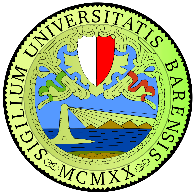 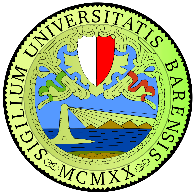 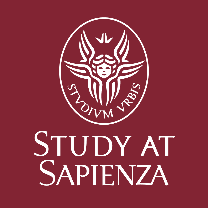 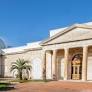 Recent Km3, ARCA 230313A, neutrino detector discover of a hundreds PeV event on February 2023 , if confirmed, it is very probably the UHE signature of UHECR secondary trace of UHECR by GZK cut off. 

We show the expected rate of such neutrino induced air-shower by largest Telescope Array as CTAO while pointing downward the sea horizons. 

Such proposal had been considered long time ago (> twenty  years)  by us, for Magic telescopes.  Our estimates assumed the exact inner Earth density profile, and the best analytical model for UHE neutrino interaction in Earth cord at Earth (water or rock) edges. We show the rate and the noise for such fundamental, but rare, events and the preliminary test on UHECR events above the horizons.
Hundred-PeV-Tau-fargion-26-may-12.15
1
The last news trigger:   ARCA 230313A,  the largest neutrino event ?
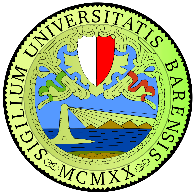 Hundred-PeV-Tau-fargion-26-may-12.15
2
A two Hundreds PeV muon neutrino ?
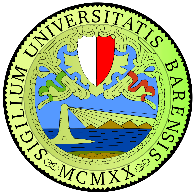 Hundred-PeV-Tau-fargion-26-may-12.15
3
Why UHE muon neutrino, are  (as ARCA claimed) not atmospheric?A geometry argument
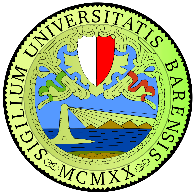 Hundred-PeV-Tau-fargion-26-may-12.15
4
Why hundreds PeV tau airshower neutrino are an expected  key tool in GZK neutrino? astronomy?
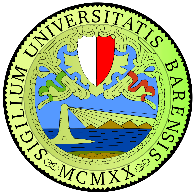 Hundred-PeV-Tau-fargion-26-may-12.15
5
UHECR – GZK cut off by photon-pion opacity
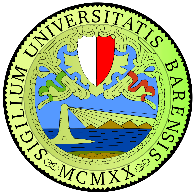 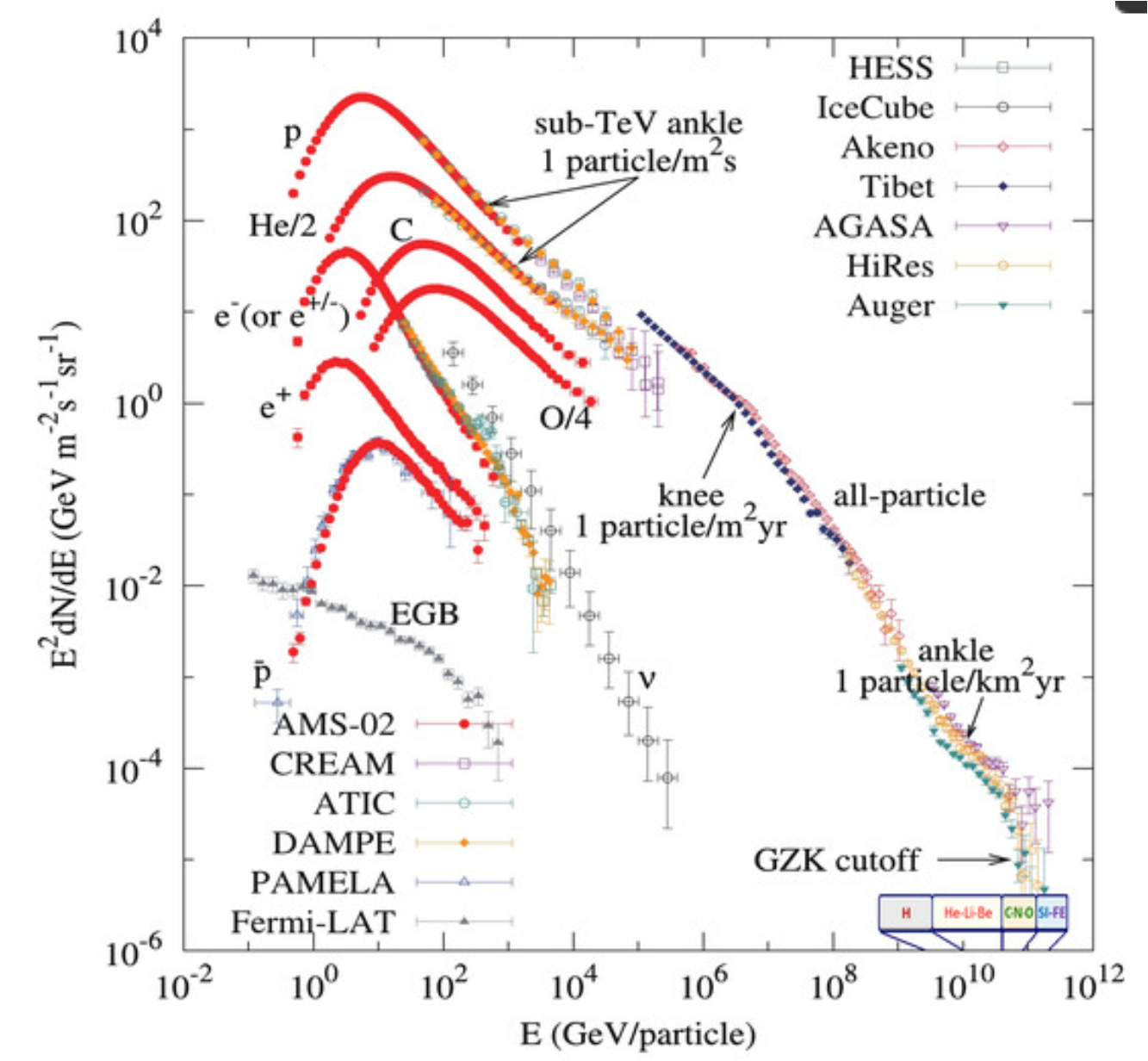 Hundred-PeV-Tau-fargion-26-may-12.15
6
UHECR- Delta resonance-> meson-pions gamma and neutrinos at hundreds PeV
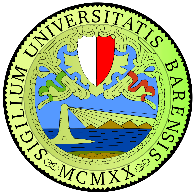 Hundred-PeV-Tau-fargion-26-may-12.15
7
All flavor oscillating by complete mixing
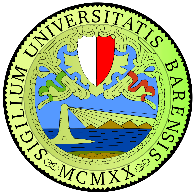 Hundred-PeV-Tau-fargion-26-may-12.15
8
Neutrino Flavor Mixing
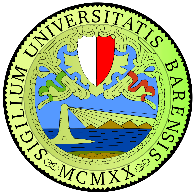 Hundred-PeV-Tau-fargion-26-may-12.15
9
Neutrino mass- Flavor mixing-Tau guaranteed
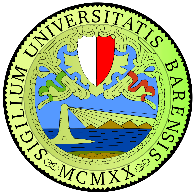 Hundred-PeV-Tau-fargion-26-may-12.15
10
Hundred PeV neutrino by Tau air-shower at horizons: A new Astronomy beyond the corner?
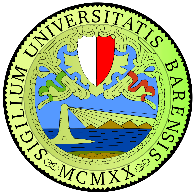 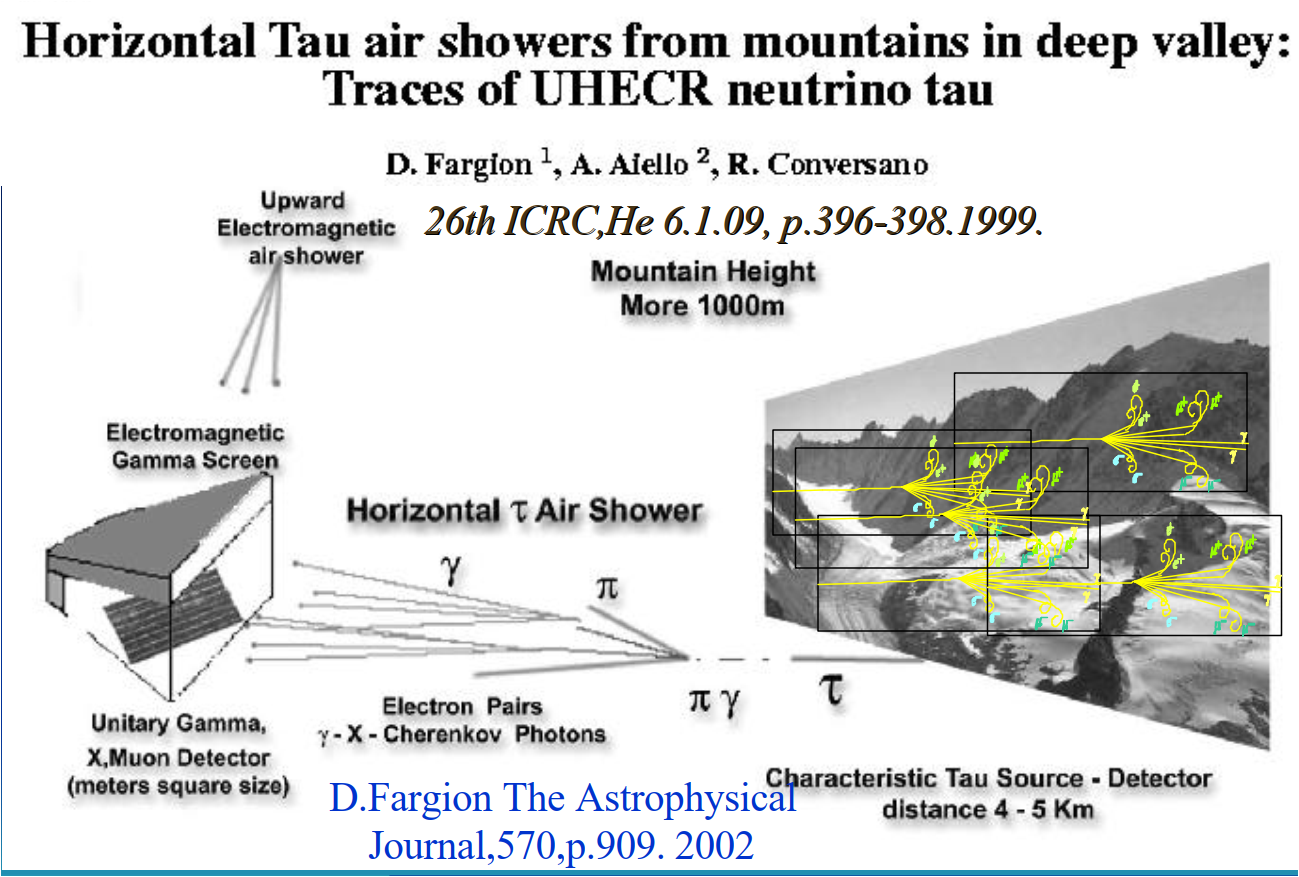 Hundred-PeV-Tau-fargion-26-may-12.15
11
Recent and old estimate
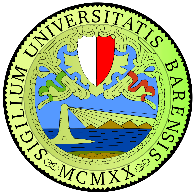 Tau Air Showers from Earth
D. Fargion, P. G. De Sanctis Lucentini, M. De Santis, and M. Grossi
© 2004. The Astrophysical Journal, Volume 613, Number 2
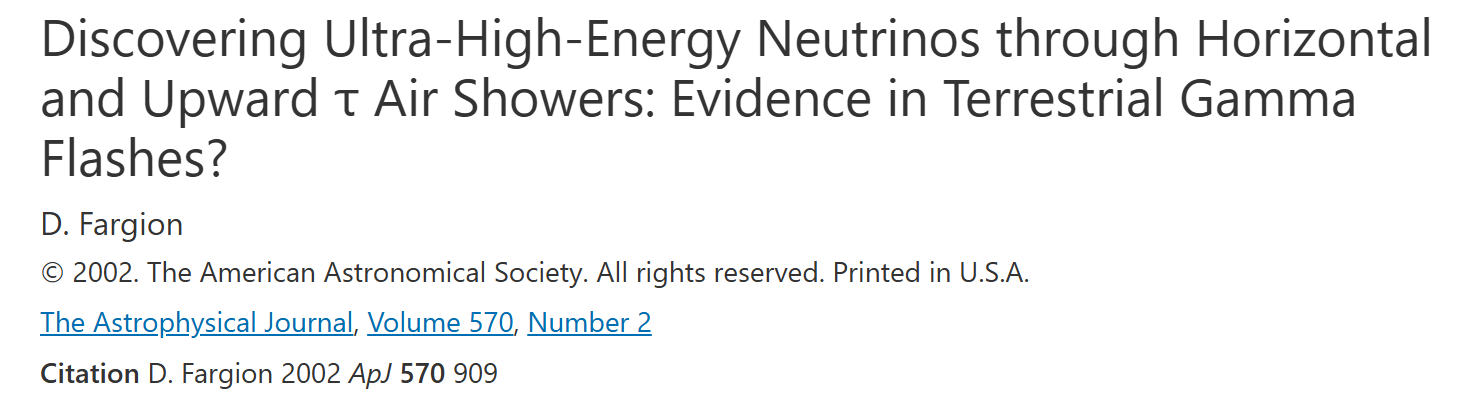 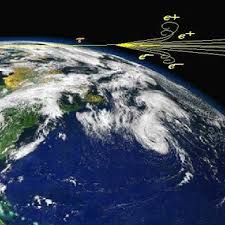 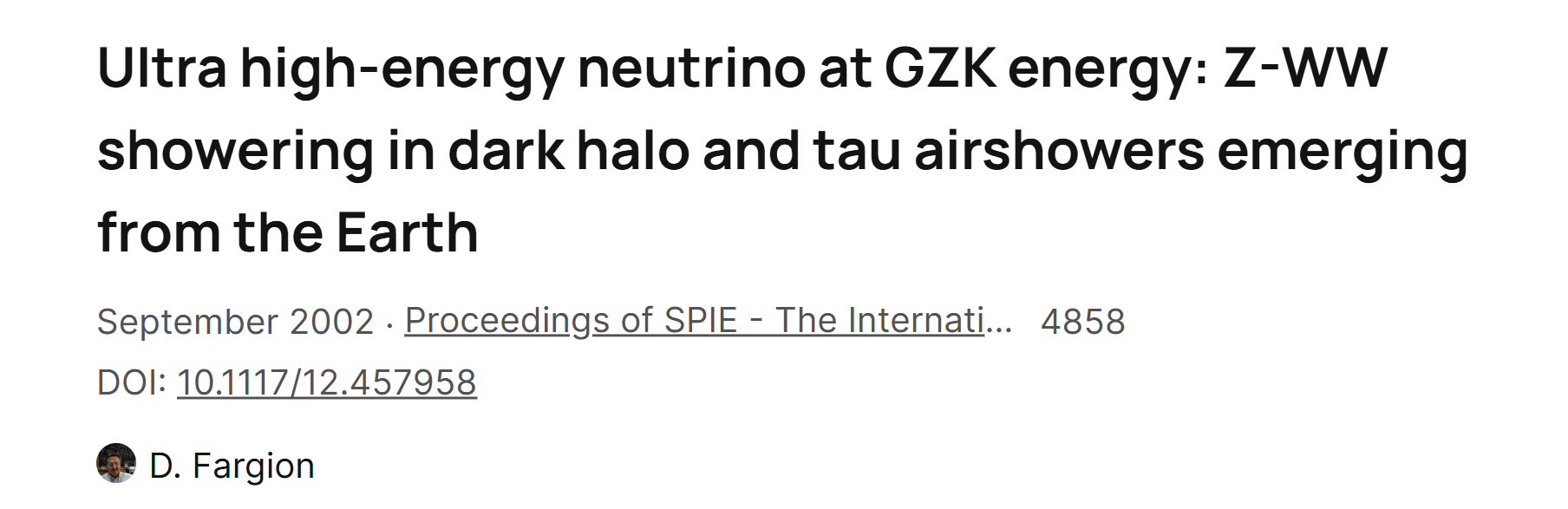 Hundred-PeV-Tau-fargion-26-may-12.15
12
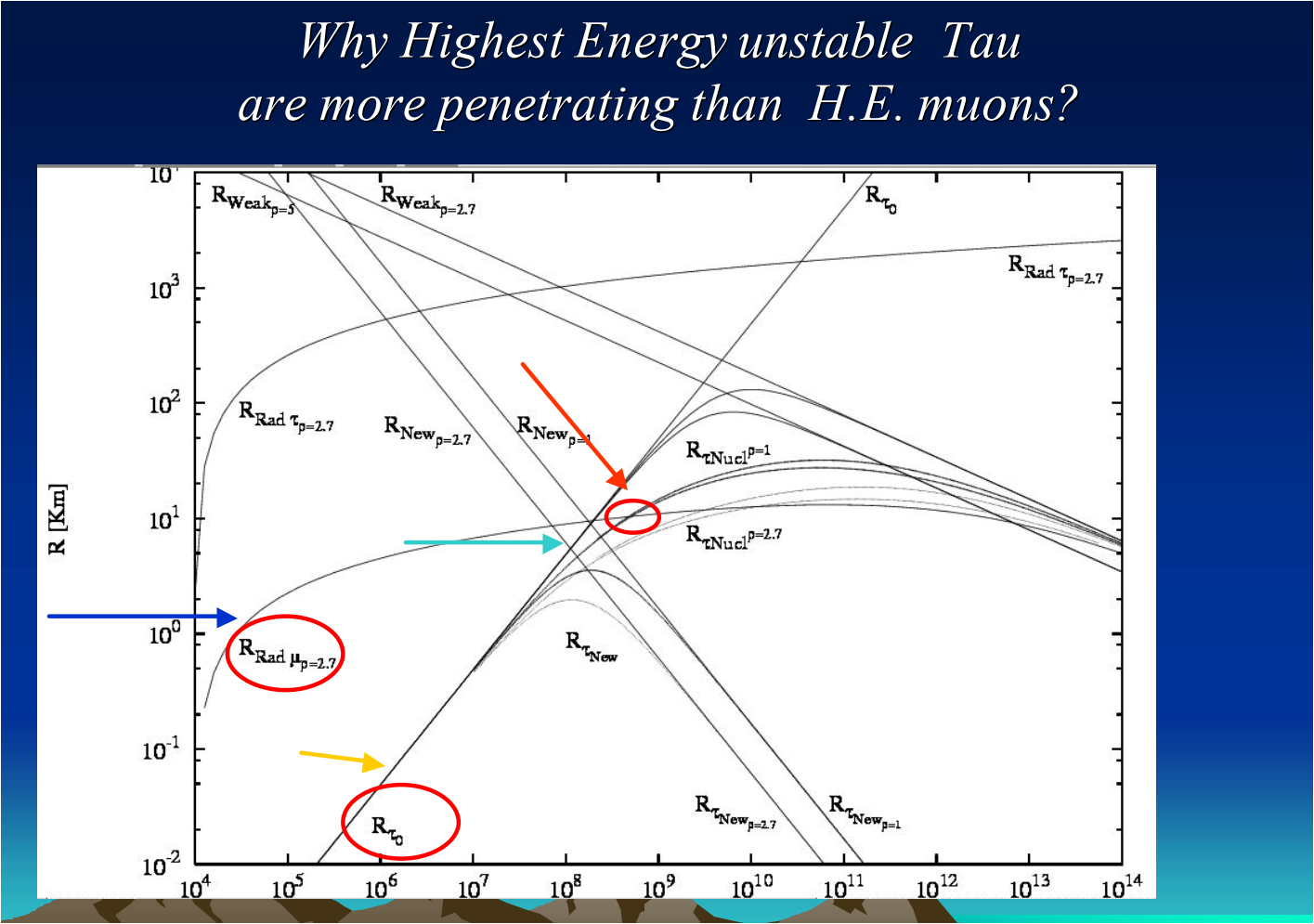 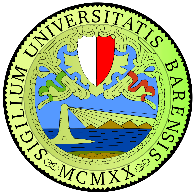 Hundred-PeV-Tau-fargion-26-may-12.15
13
Crown array at top mountains
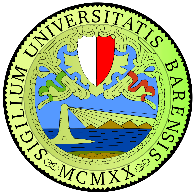 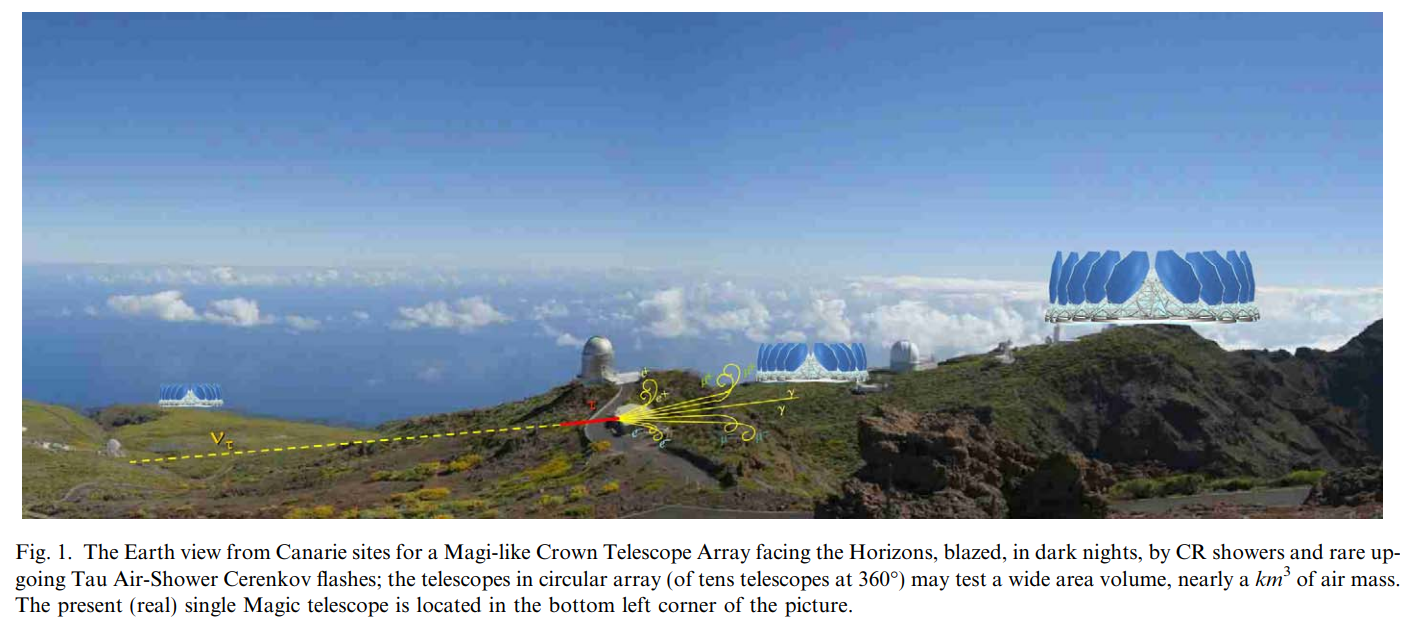 14
Hundred-PeV-Tau-fargion-26-may-12.15
A 20 years old paperastro-ph/0505459Neutrino Astronomy beyond and beneath the Horizons
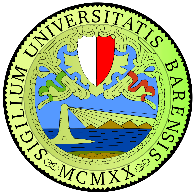 21 May, 2005
40th Rencontres de Moriond on Very High Energy Phenomena in the Universe : La Thuile, Italy, March 12-19, 2005, 355-363
See also :
DF et all: 
Cherenkov Flashes and Fluorescence Flares on Telescopes: New lights  on UHECR Spectroscopy while unveiling Neutrinos Astronomy,   2008 NIMA
Hundred-PeV-Tau-fargion-26-may-12.15
15
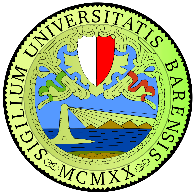 Tau airshower modes at high altitudes: gamma,electrons, muons  (and their  bending)
Hundred-PeV-Tau-fargion-26-may-12.15
16
Tau airshower in deep Valley or at Horizons
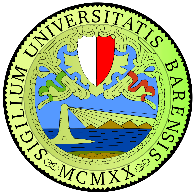 Hundred-PeV-Tau-fargion-26-may-12.15
17
Tau signature mostly hadronic
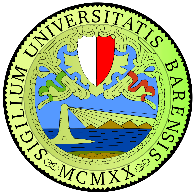 Hundred-PeV-Tau-fargion-26-may-12.15
18
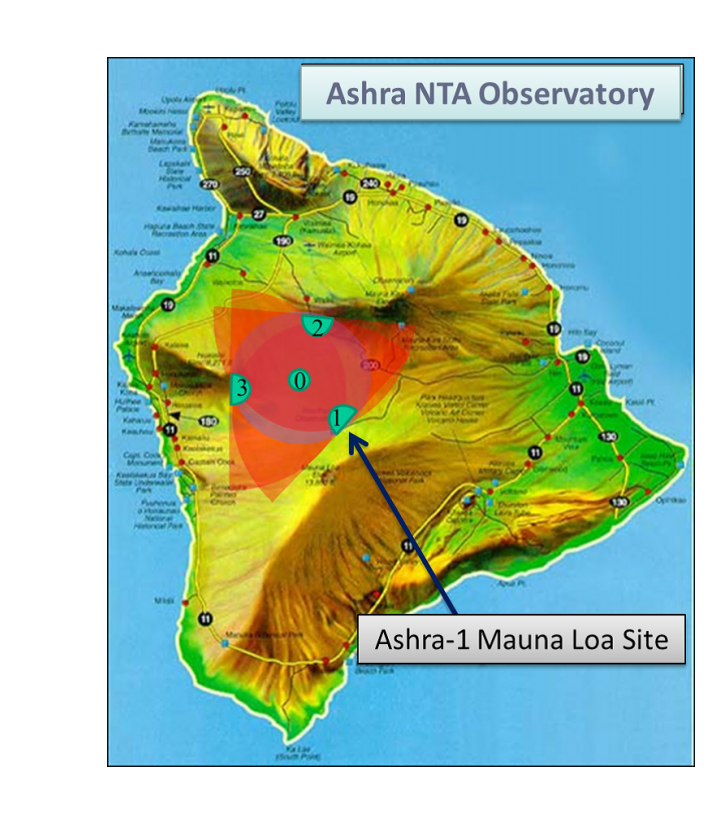 On-going: Many proposal for tau airshowerASHRA 2013(Taiwan), was looking «inside» it had better to look «outside»  toward horizons.Beacon 2018 (USA),also to mountains and  edges.
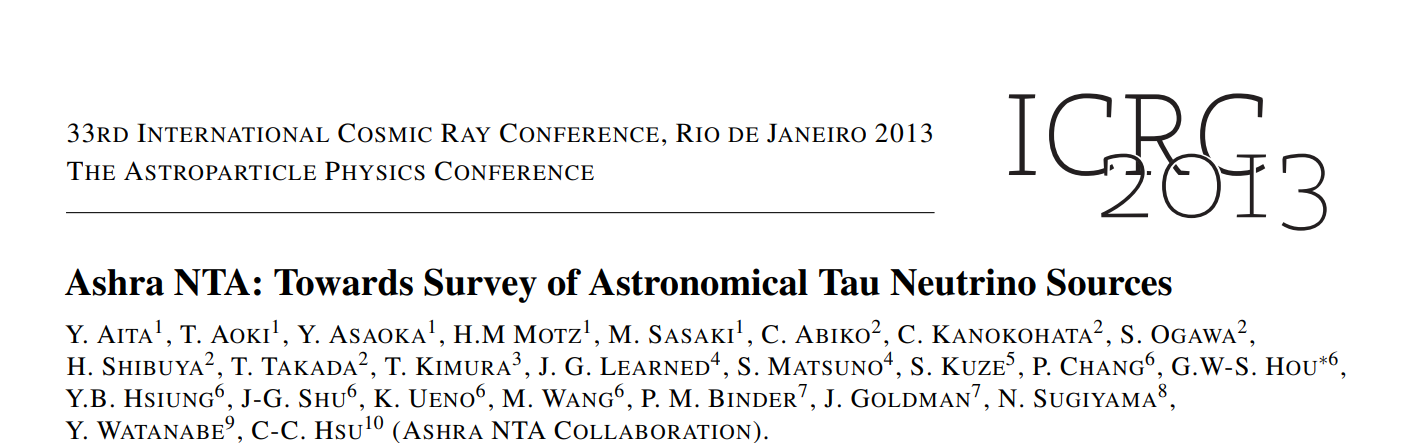 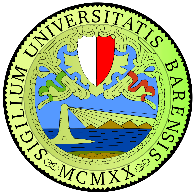 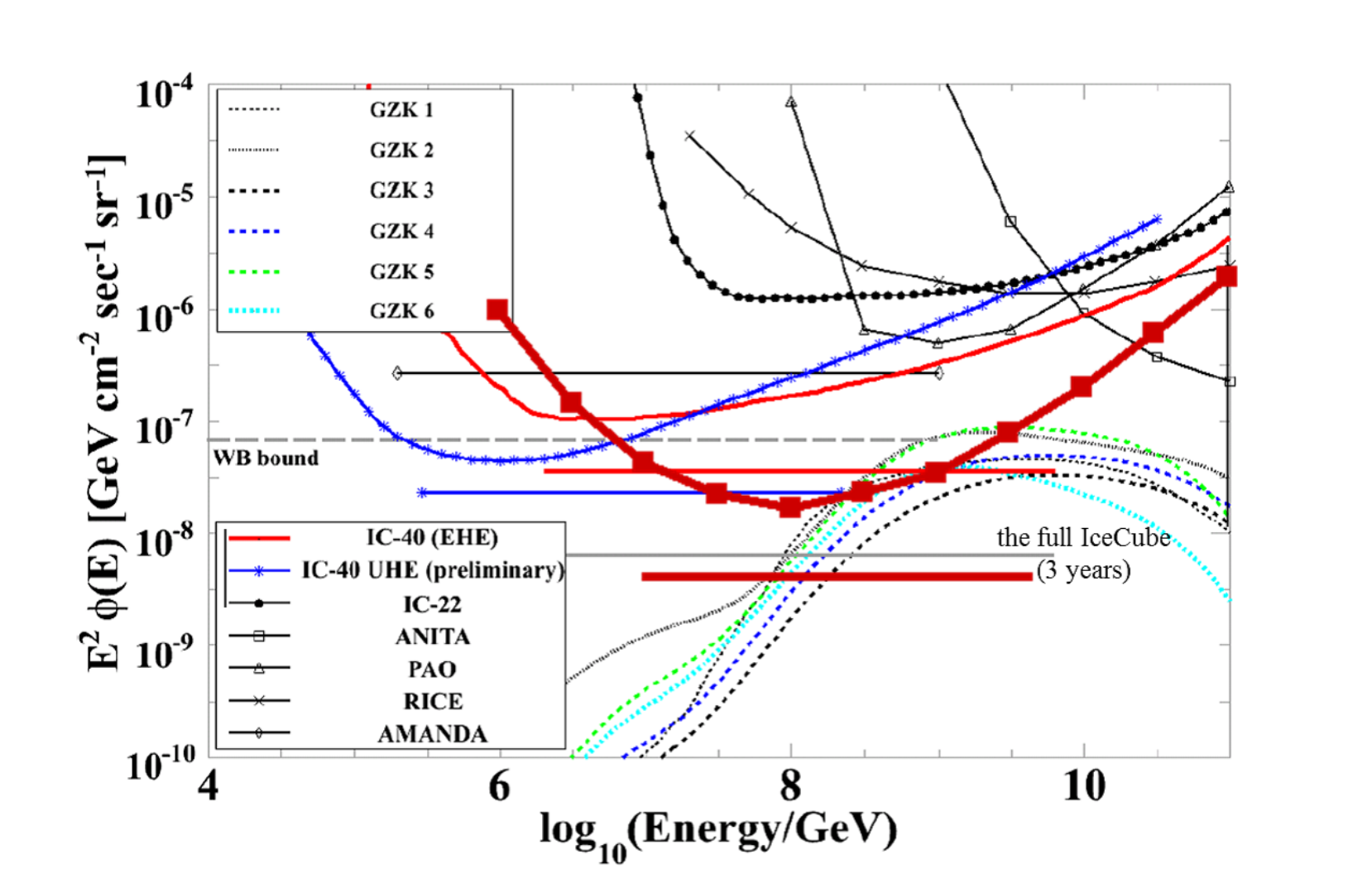 Hundred-PeV-Tau-fargion-26-may-12.15
19
Future GRAND array,  radio at mountains
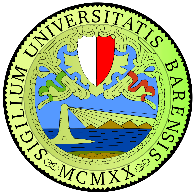 Hundred-PeV-Tau-fargion-26-may-12.15
20
Future detection of tau airshower from the sky : POEMMA– JEM EUSOsatellites and balloons
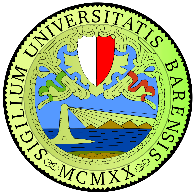 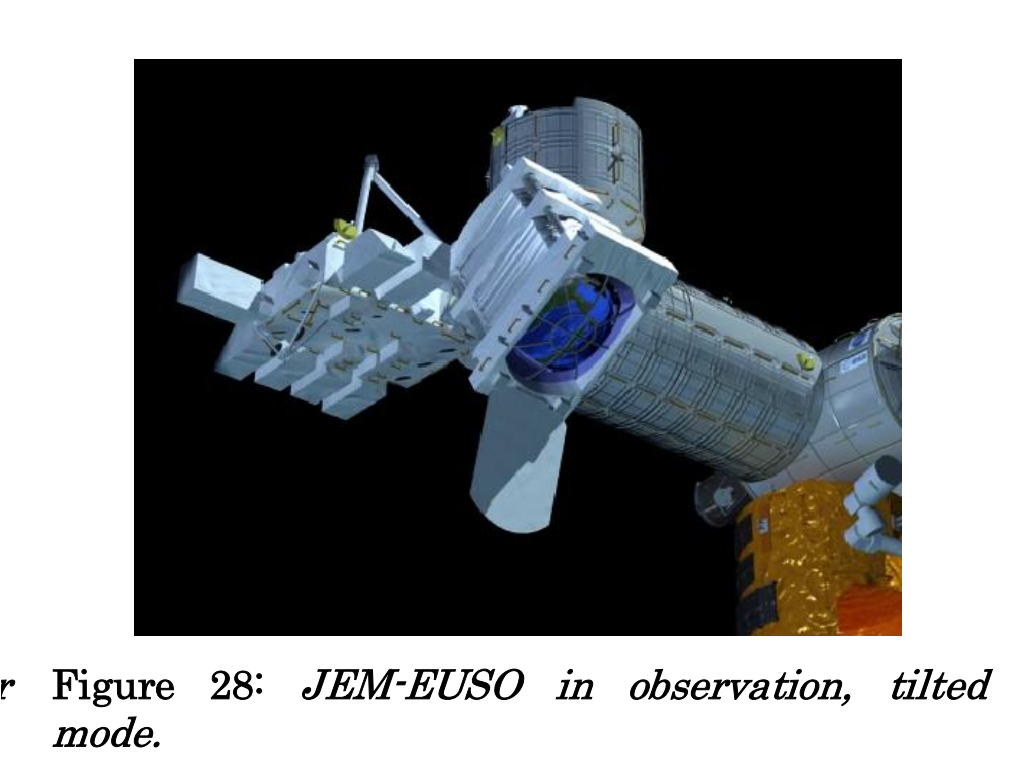 POEMMAToO_Oct_2_2020.pdf
Hundred-PeV-Tau-fargion-26-may-12.15
21
Auger, 3000 kmsqground array and fluorescence telescopes
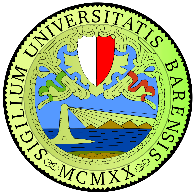 Hundred-PeV-Tau-fargion-26-may-12.15
22
CTAO and Magic  telescopes arraythe ready detector to UHECR and Tau
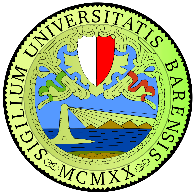 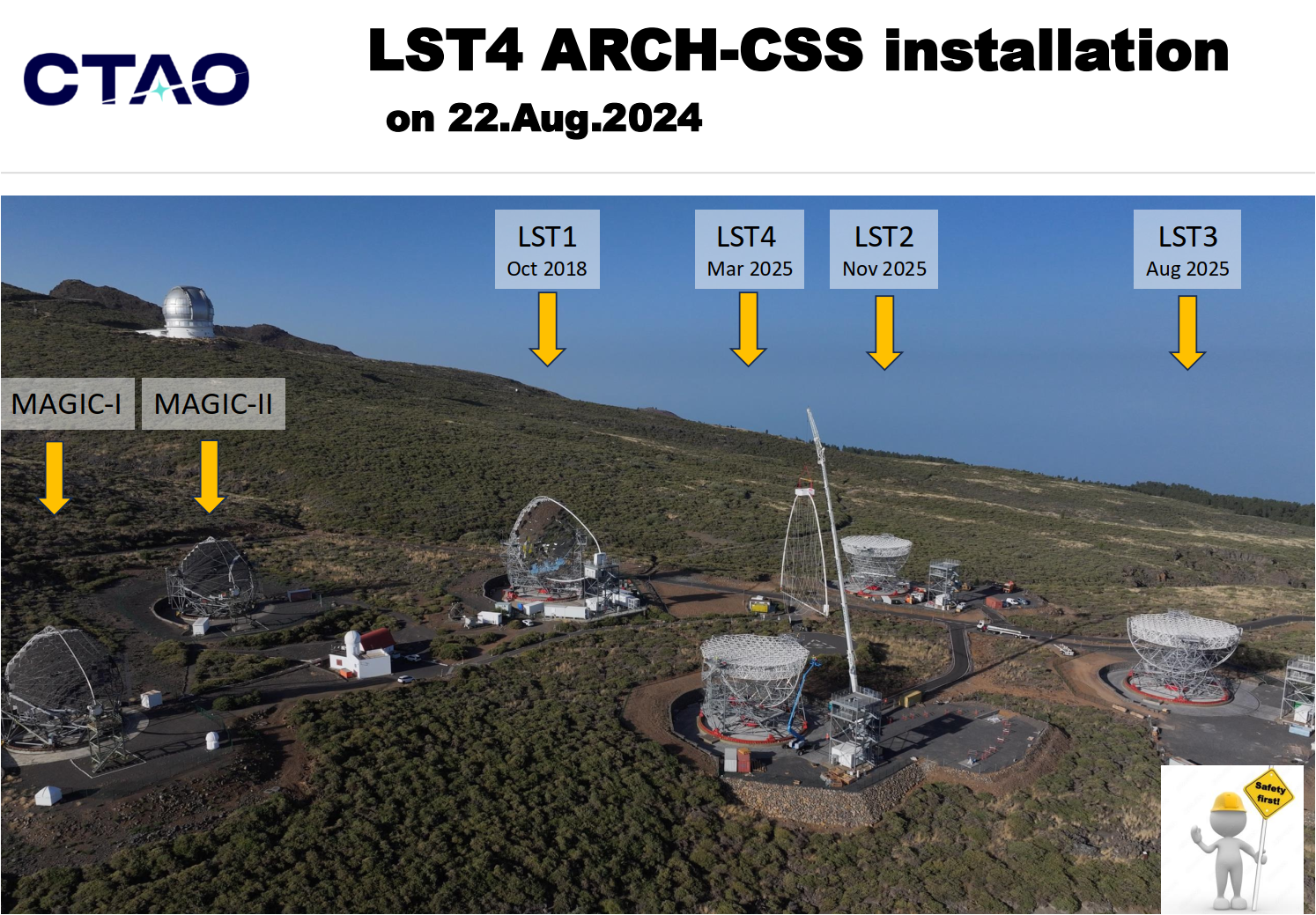 Hundred-PeV-Tau-fargion-26-may-12.15
23
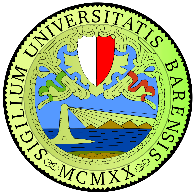 Testing  nearly horizontal UHECR       airshowers at Horizons: a new Spetroscopy
The Magic and CTAO may test the presence of downward, nearly horizontal airshowers, in order to calibrate and verify possible future discover of Upward, nearly horizontal Tau airshowers. 
The 2.2 hundred PeV tau induced airshower will be ideally observed from CTAO and MAGIC array, at several tens km distance
Hundred-PeV-Tau-fargion-26-may-12.15
24
Rate for 10 eV/cmsq s in 3 years AUGER
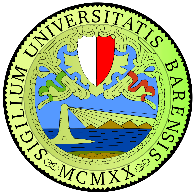 Hundred-PeV-Tau-fargion-26-may-12.15
25
Nearly 2 event every  3 years at 10 eV/cmsq s (assuming ARCA detection)Or = 10 event every 3 years at 50 eV/cmq sOr= 70 events in AUGER , by 21 years recordingOr =  3.3 Tau event each year in AUGER each year
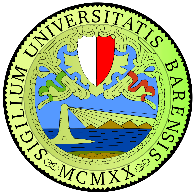 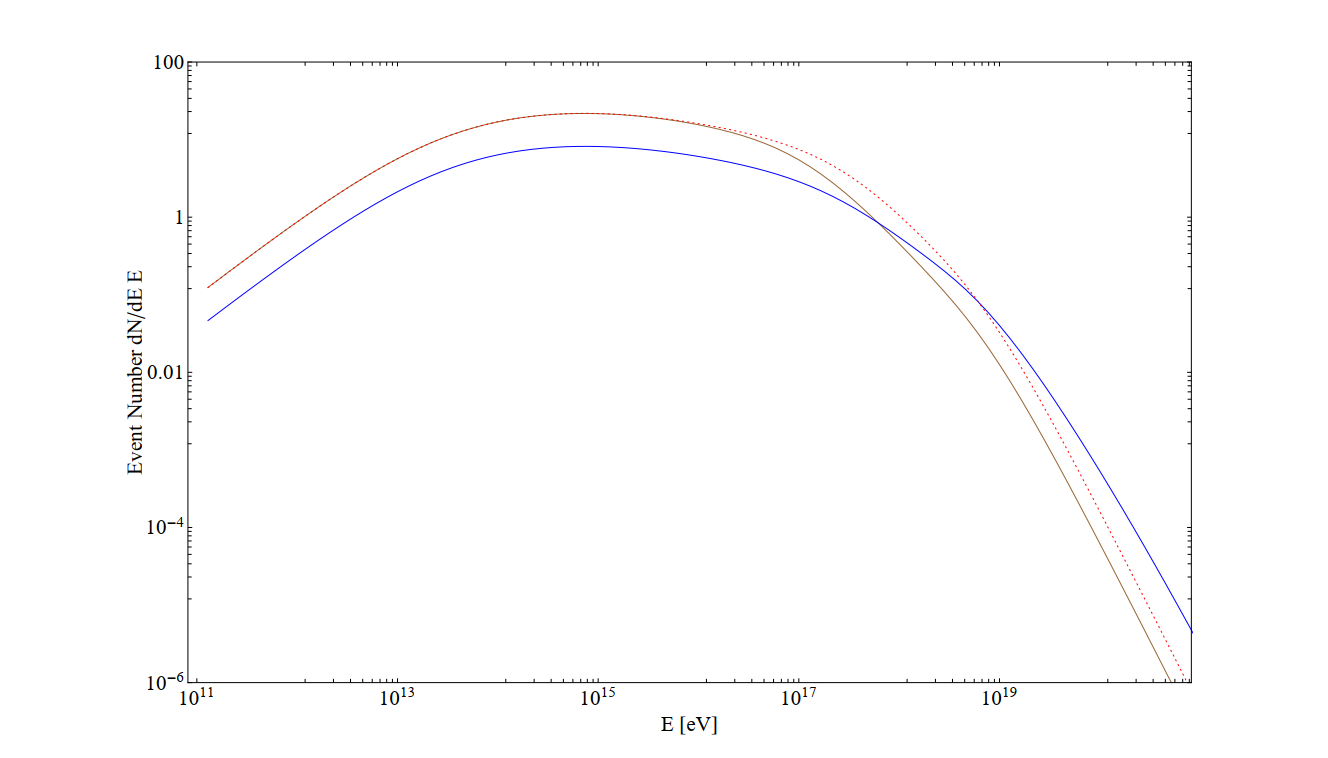 Hundred-PeV-Tau-fargion-26-may-12.15
26
AUGER DID not obtain  any tau in 21 years (7 times longer) :: no tau event
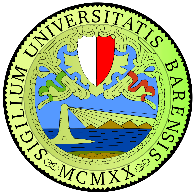 Absent nearly 70 event expected in AUGER in 21 years record
CTAO observe at horizons an area 4 times smaller , at narrow  solid angle ( 3.5 degree over 360 )
Each MAGIC detection rate is  nearly, just 0.01 of AUGER.  CTAO at least 70% times better.
2 MAGIC and 2 CTAO comparable at 5% AUGER detection rate or  0.15 event a year.
Hundred-PeV-Tau-fargion-26-may-12.15
27
Hundred GeVs Muon decay in flight and muon bundle by UHECR at horizons are  much easier  test
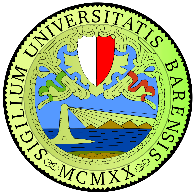 Tau on Clouds: best opportunity
Atmospheric muon in  vertical flight 
Muon bundles by UHECR at horizons
Cherenkov lights by such UHECR airshowering
 Tens-hundred GeV  electron by muon decay at horizons: visible flashes at edges
Hundred-PeV-Tau-fargion-26-may-12.15
28
Future inter-face detection on Taudetection via their muon events
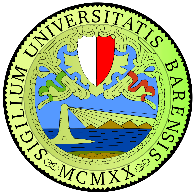 More interesting detection by UHECR signal and their secondary muons.
Tens PeV UHECR easely observable at 80 degrees
They are downward along few degrees above the horizons
Several events each night or week , at tens PeV energy UHECR .
Only a wide  crown array ( about 60 crown arrayas large as CTAO ones) will discover tau  as AUGER , 3.3 a year
Hundred-PeV-Tau-fargion-26-may-12.15
29
Conclusion
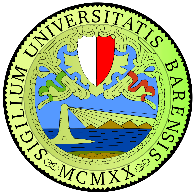 CTAO and Magic wider array, crown like, may search for UHECR  and UHE neutrino at horizons: Tau flux  is still rare, but UHECR  at horizons are  first useful benchmark to develope soon.
Tau rate, if found true, is  a revolution, leading to a tau neutrino astronomy  quite soon.
Horizontal muon by neutrino may be already tested , both by atmospheric and very rarely by astrophysic , via flashes onto  clouds. THANK YOU
Hundred-PeV-Tau-fargion-26-may-12.15
30
Hundred-PeV-Tau-fargion-26-may-12.15
31